Tuần 
18
ÔN TẬP
CUỐI HỌC KÌ I
Tiết 1 - 2
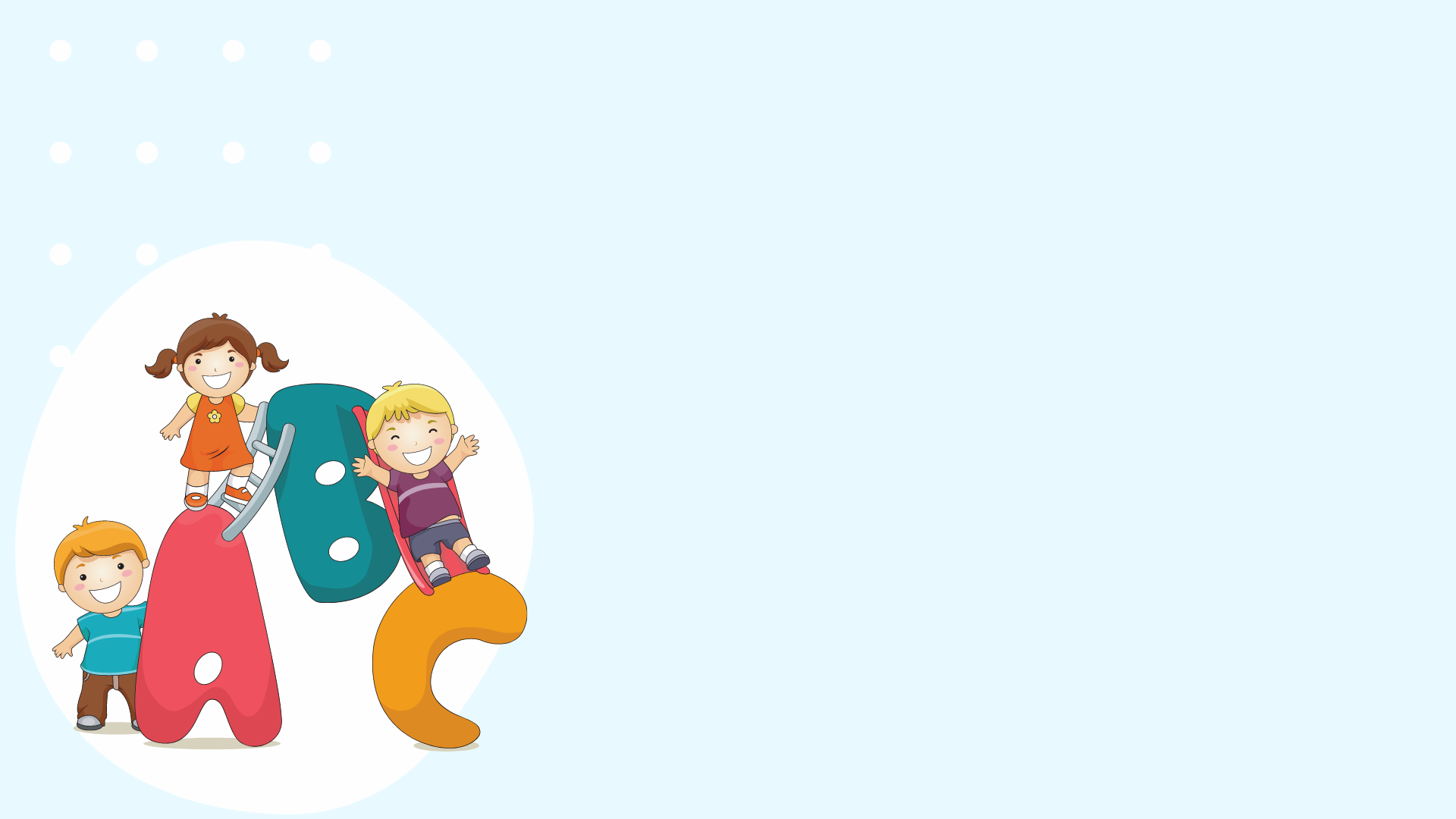 YÊU CẦU CẦN ĐẠT
Nhớ tên bài đã học
01
02
Tìm được từ chỉ sự vật
Nhớ được nội dung bài đã học
03
1. Nhìn tranh, nói tên các bài đã học.
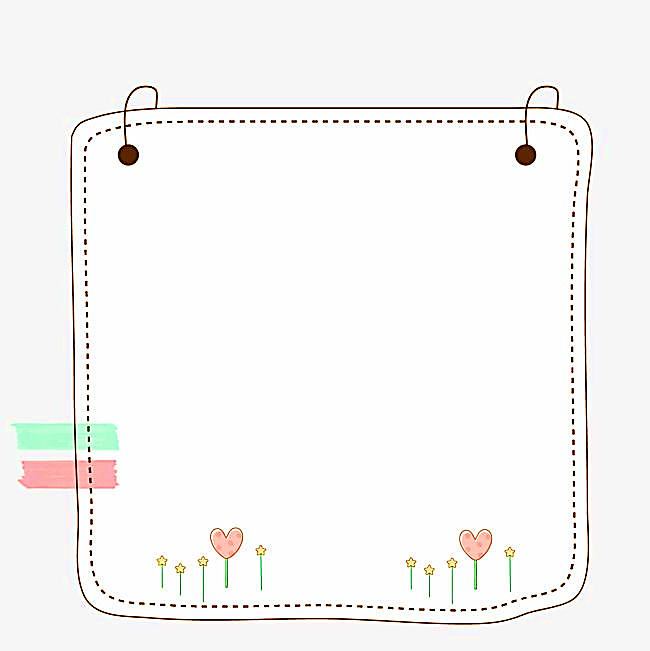 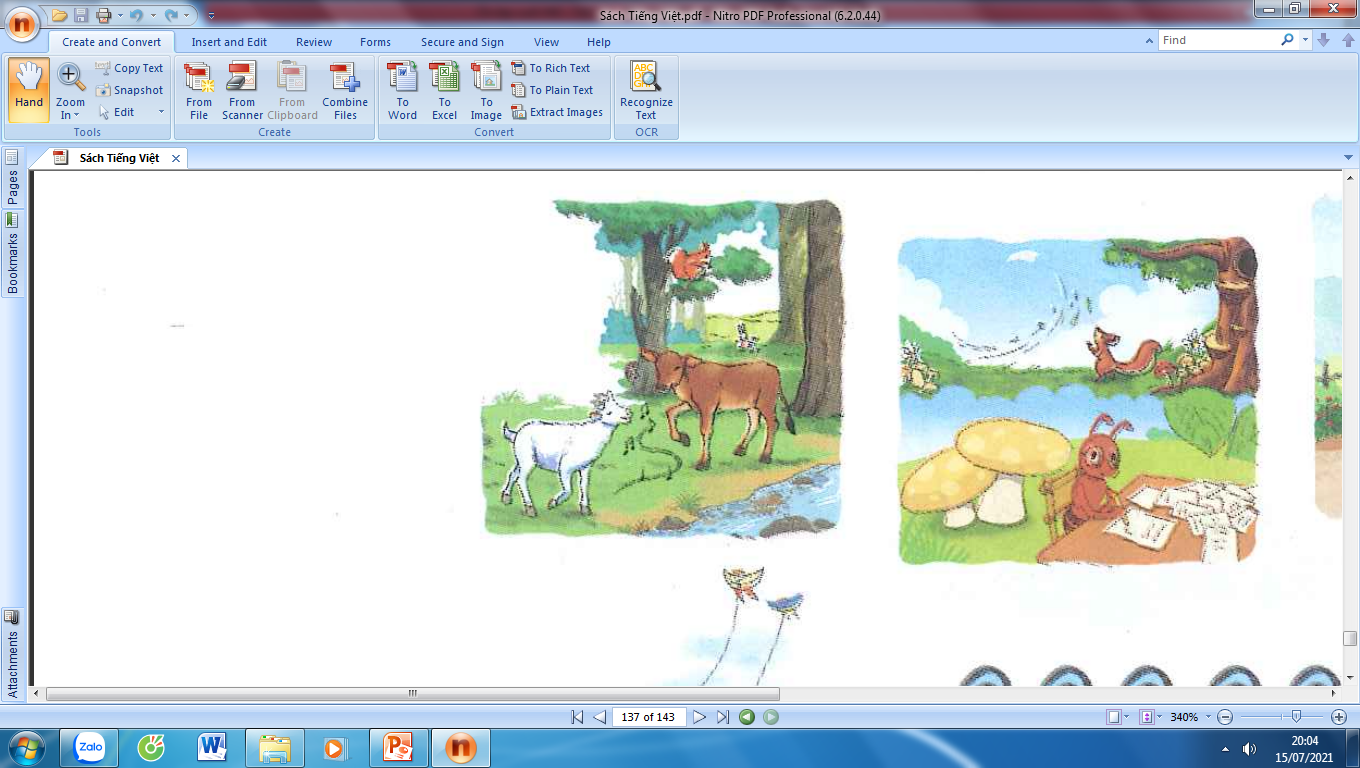 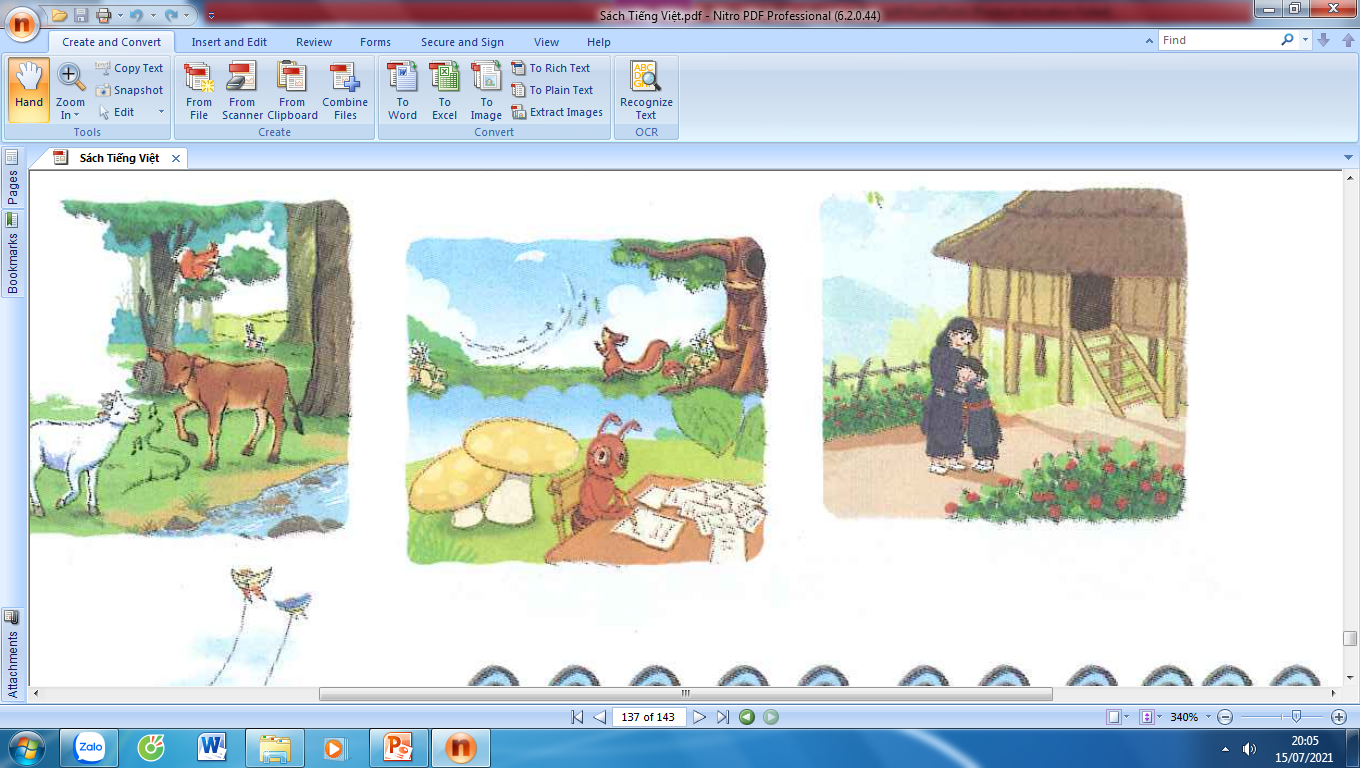 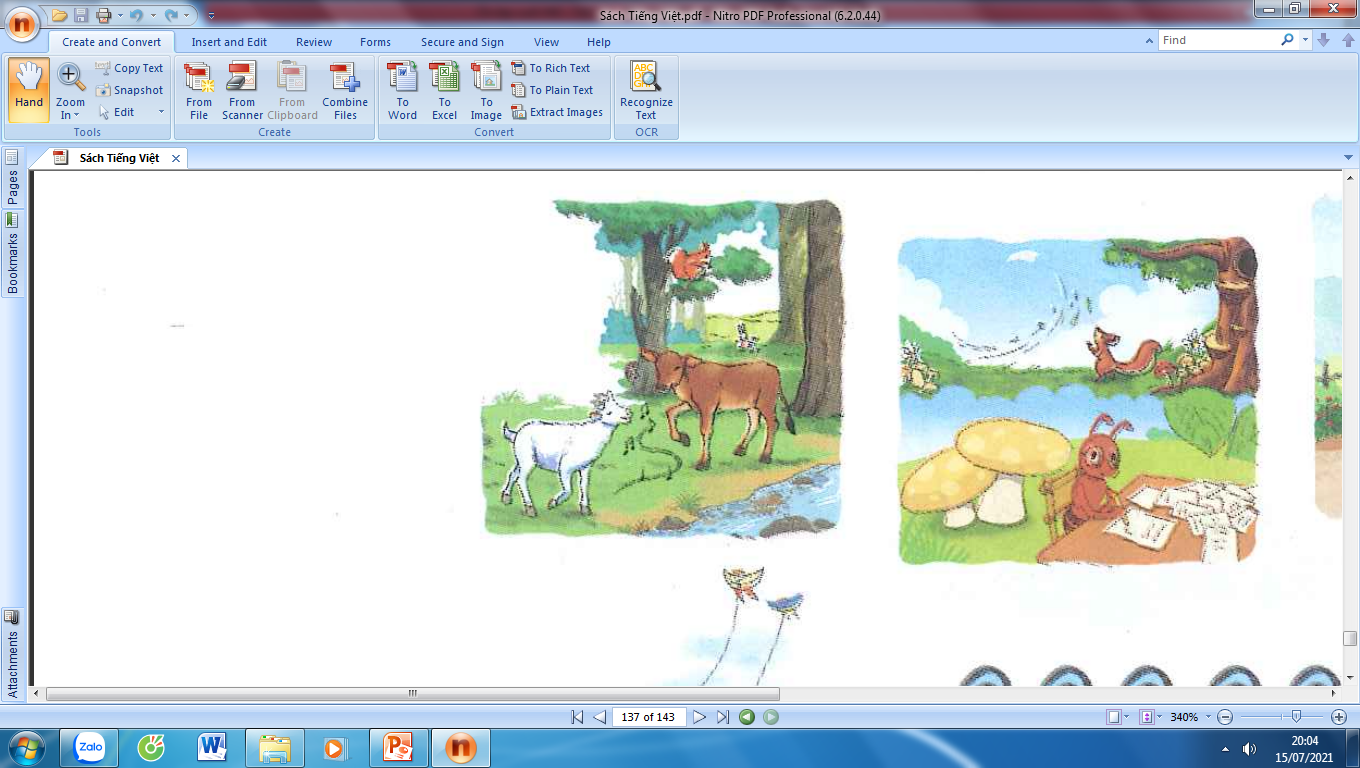 3
2
1
a. Gọi bạn
       b. Tớ nhớ cậu
       c. Chữ A và những người bạn
       d. Nhím nâu kết bạn
       e. Thả diều
       g. Sự tích hoa tỉ muội
       h. Cánh cửa nhớ bà
       i. Thương ông
3
2
7
6
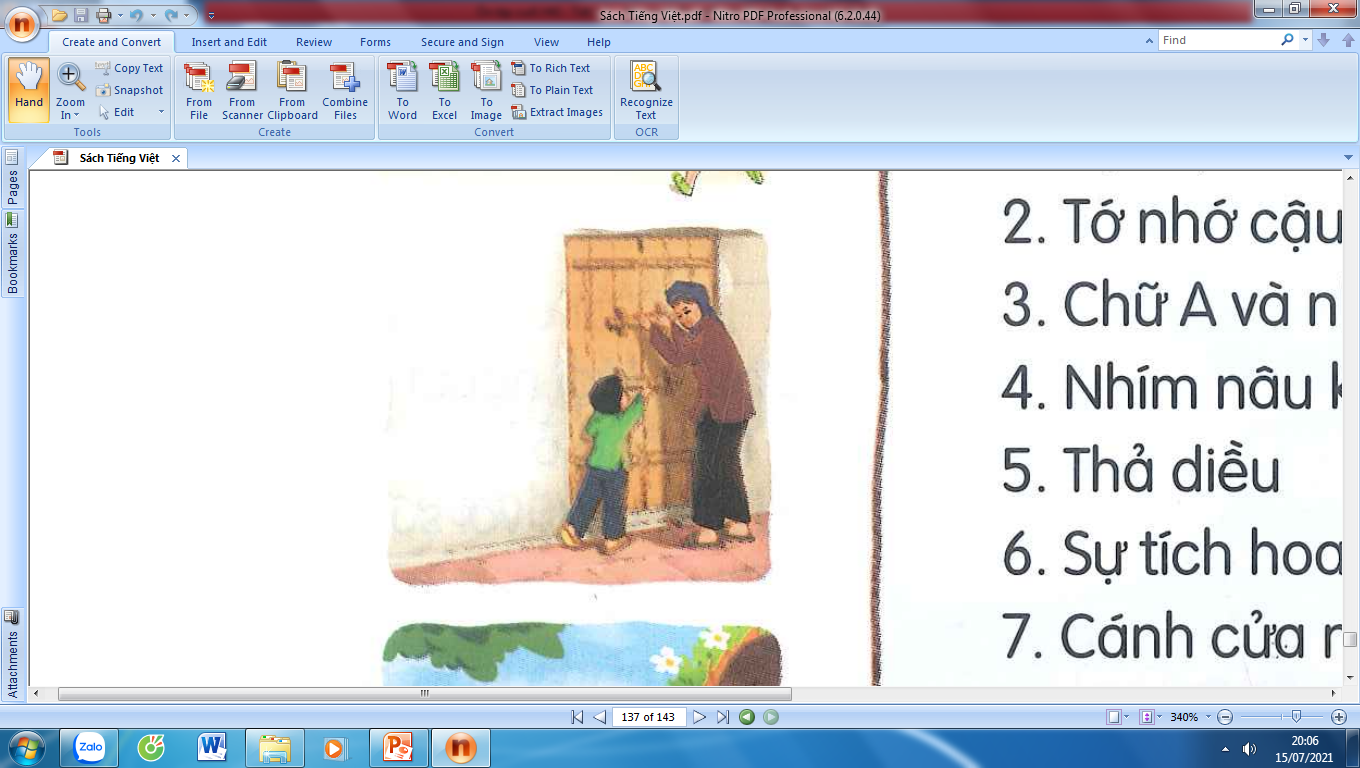 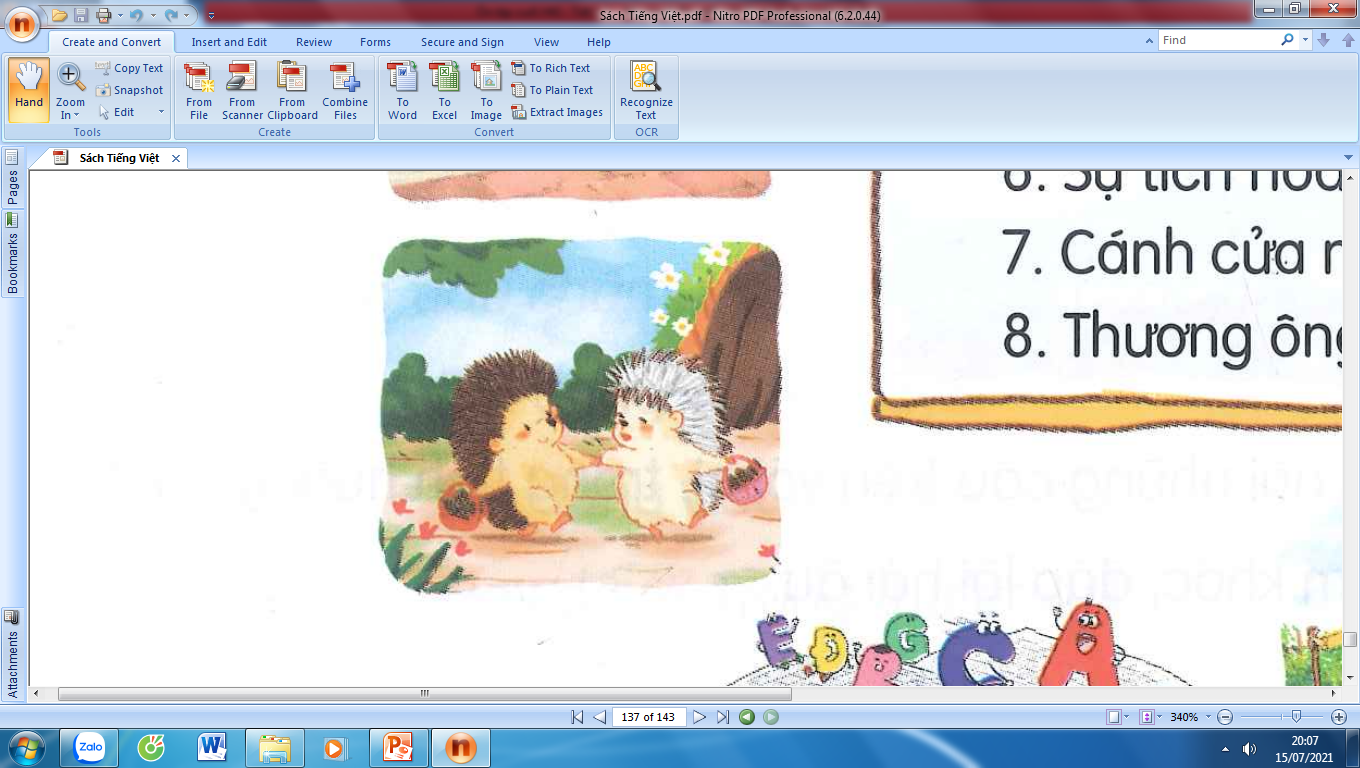 6
5
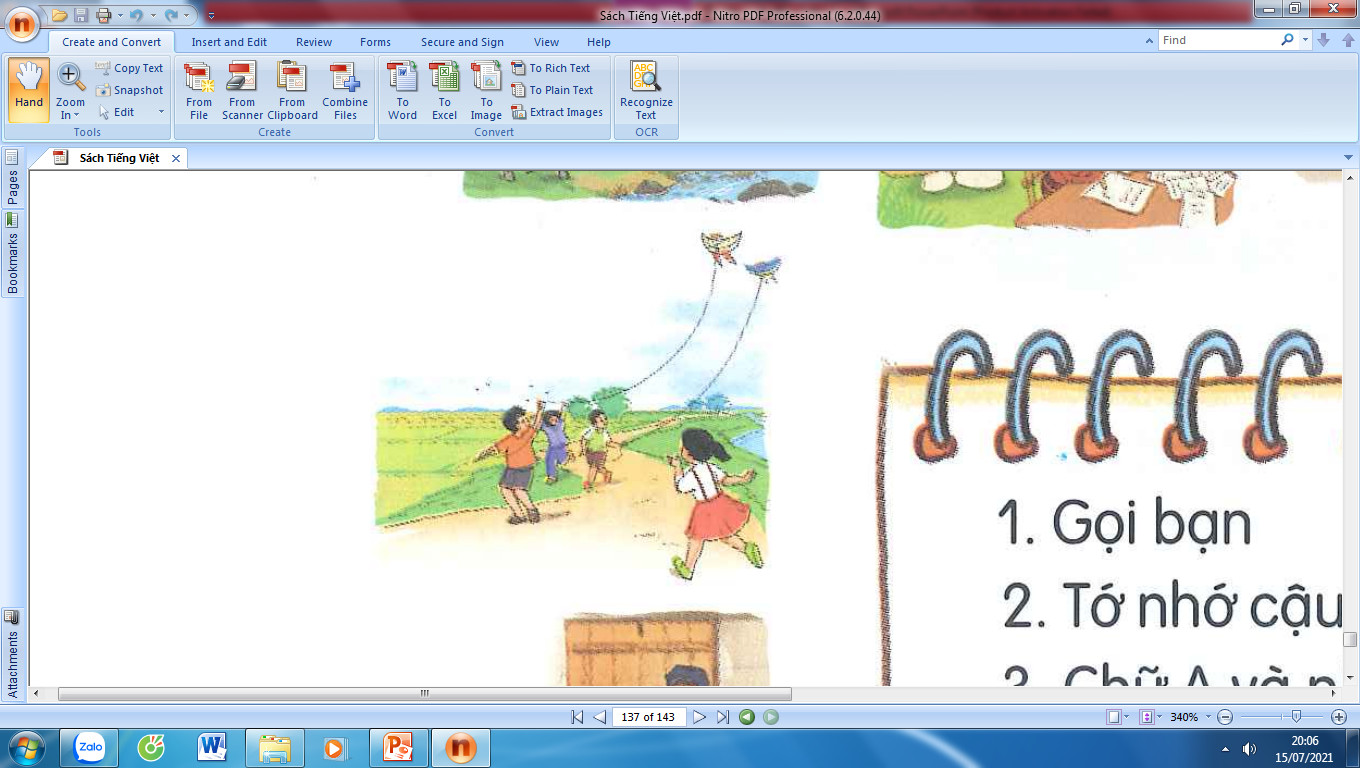 4
4
1
5
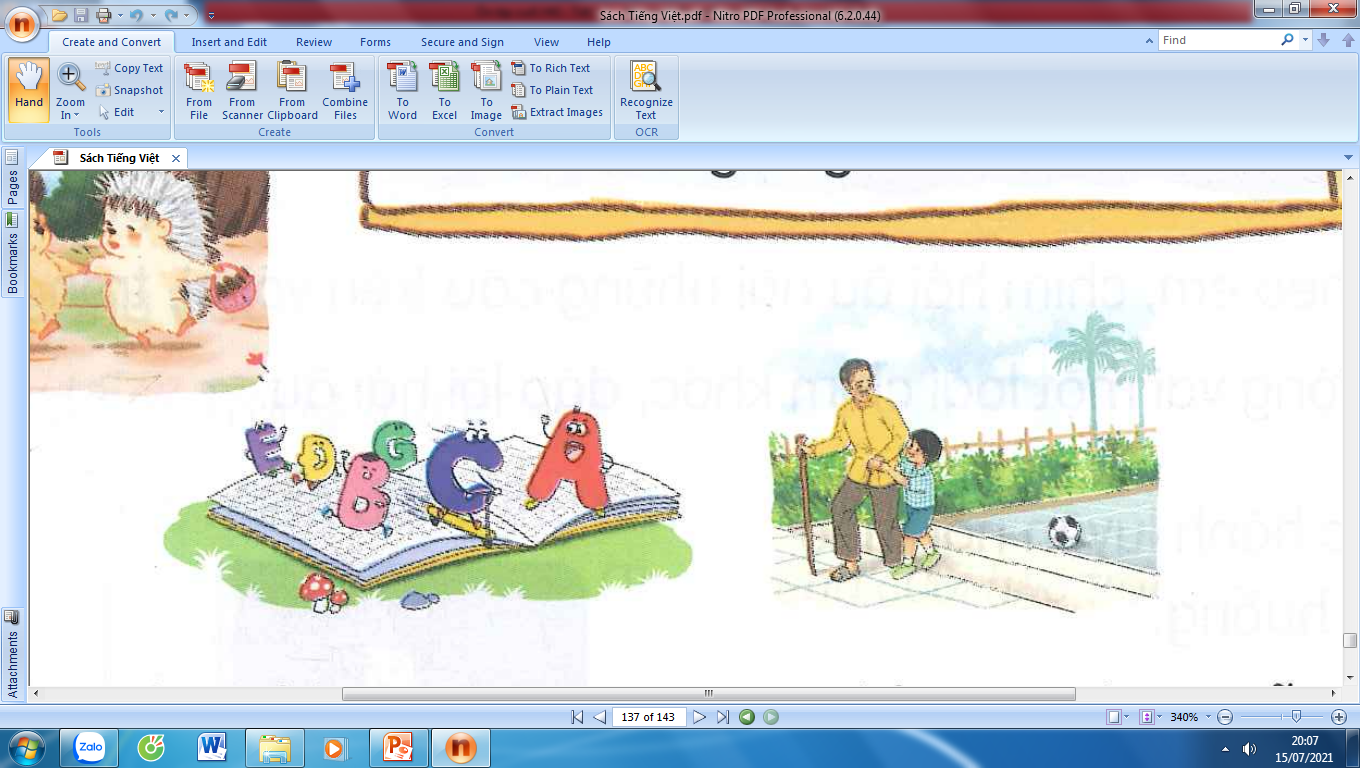 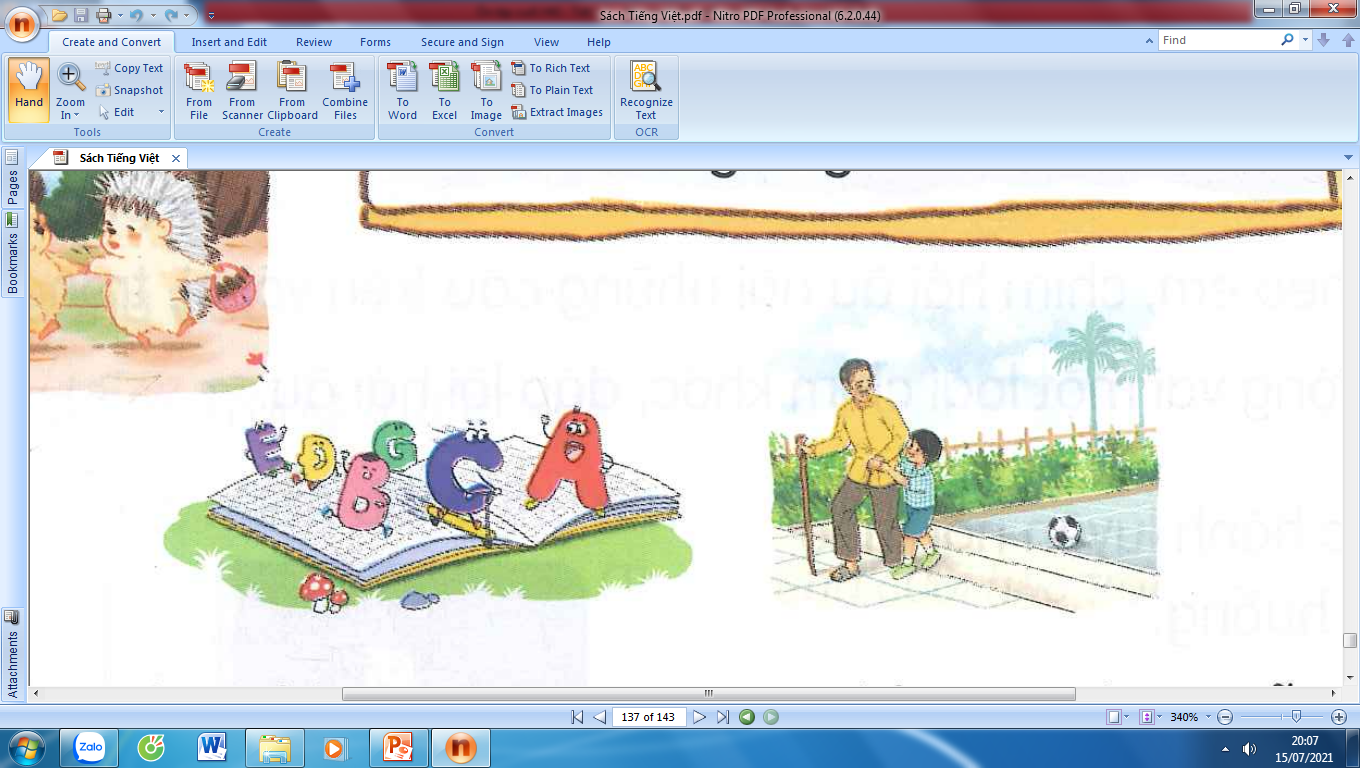 8
7
8
2. Dựa vào các tranh vẽ của bài tập 1, tìm các từ ngữ chỉ sự vật theo mẫu dưới đây:
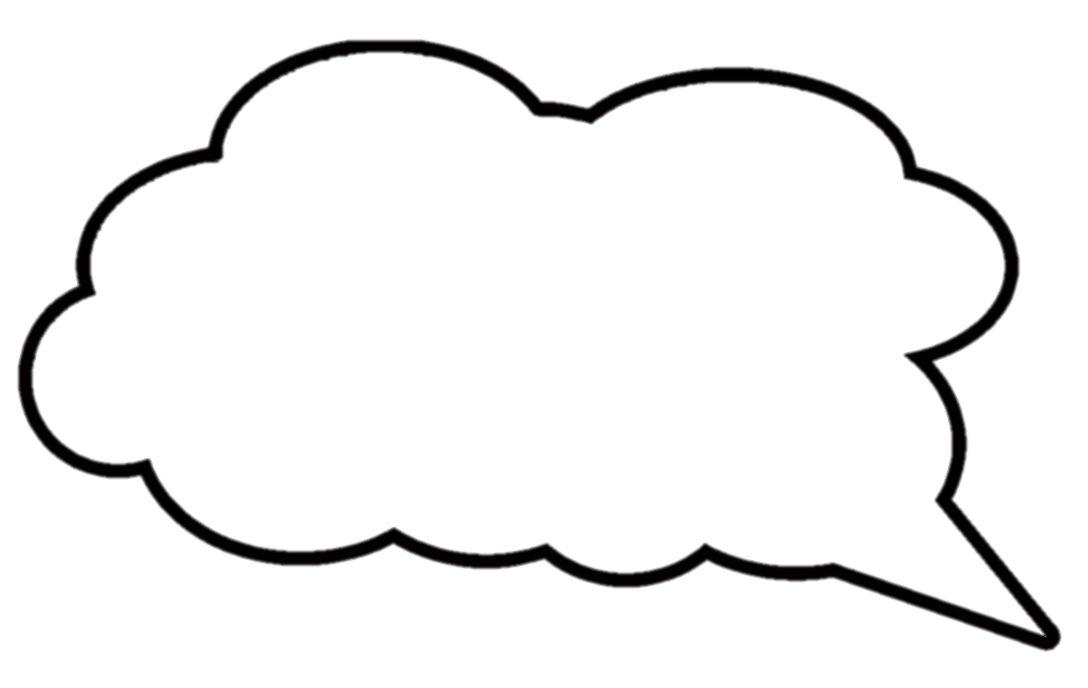 3. Đọc lại một bài đọc em thích, nêu cho tiết, nhân vật hoặc hình ảnh trong bài khiến em nhớ  nhất.
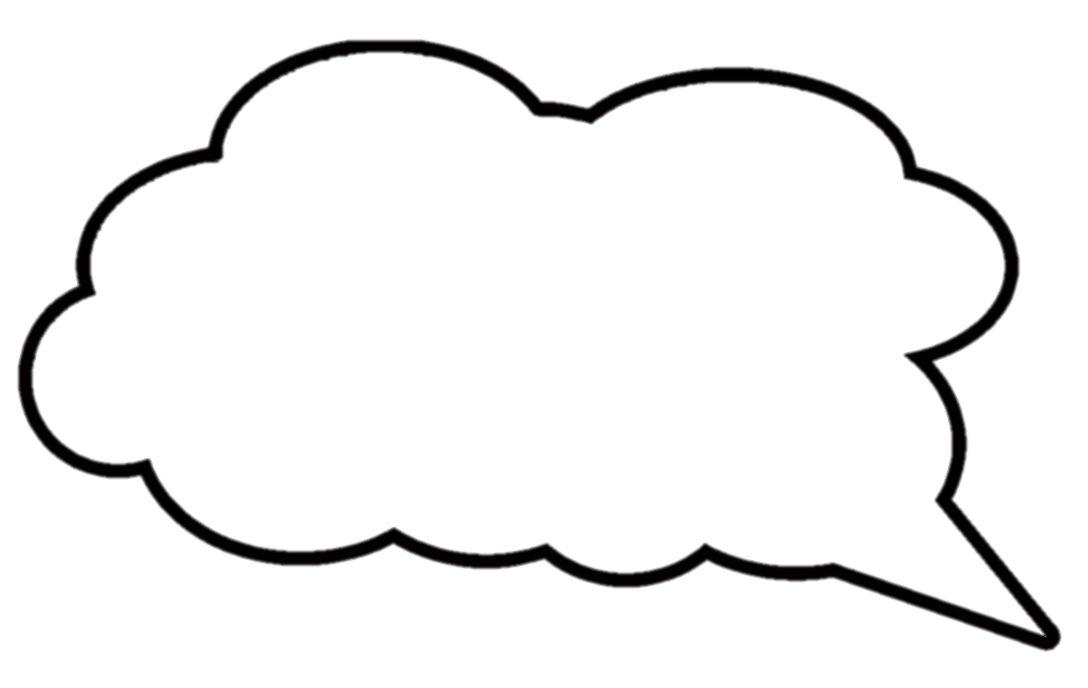 Còn tớ thích bê vàng và dê trắng trong bài Gọi bạn.
Tớ thích hai chú nhím trong bài Nhím nâu kết bạn.
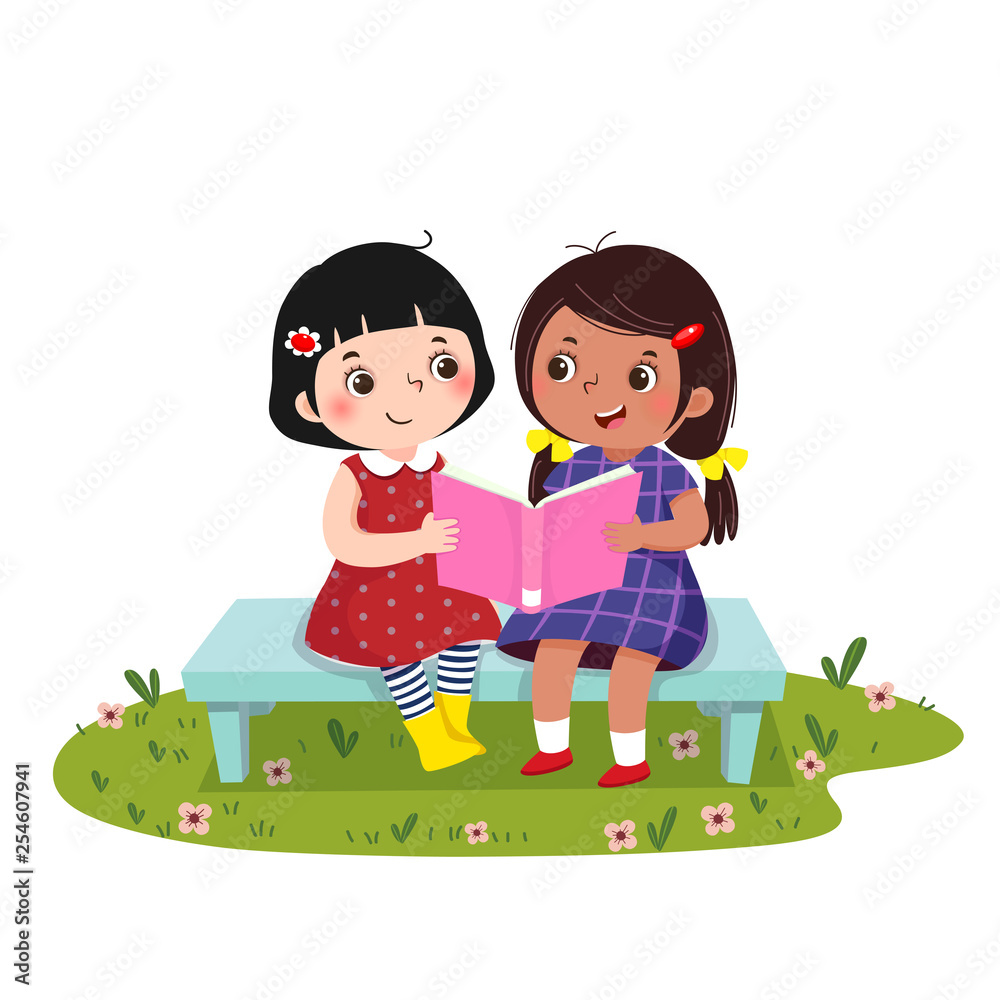 Củng cố - dặn dò
- Thực hành nói và đáp lời nhờ, khen, an ủi và chúc mừng.
- Ôn lại câu giới thiệu, câu nêu hoạt động, câu nêu đặc điểm.
- Xem trước bài sau : Ôn tập tiết 1 - 2
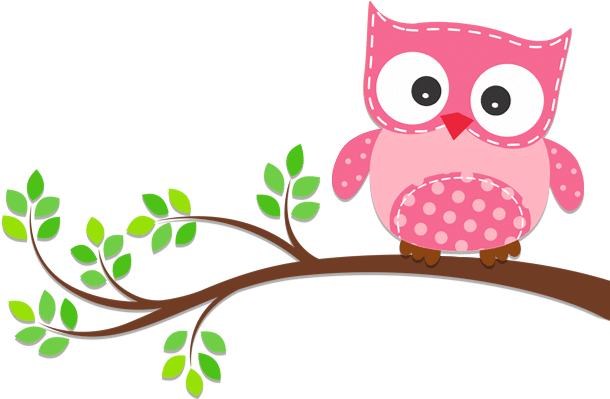 Tạm biệt và hẹn gặp lại 
các con vào những tiết học sau!
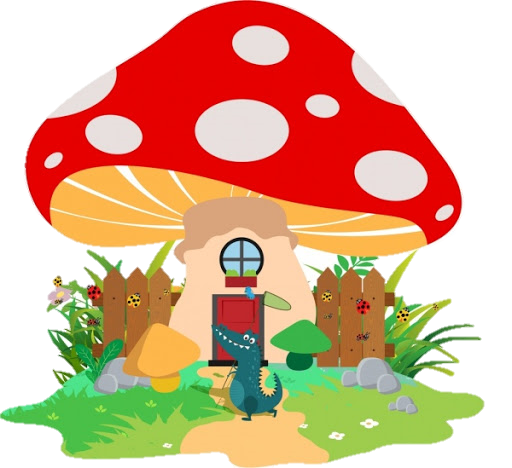